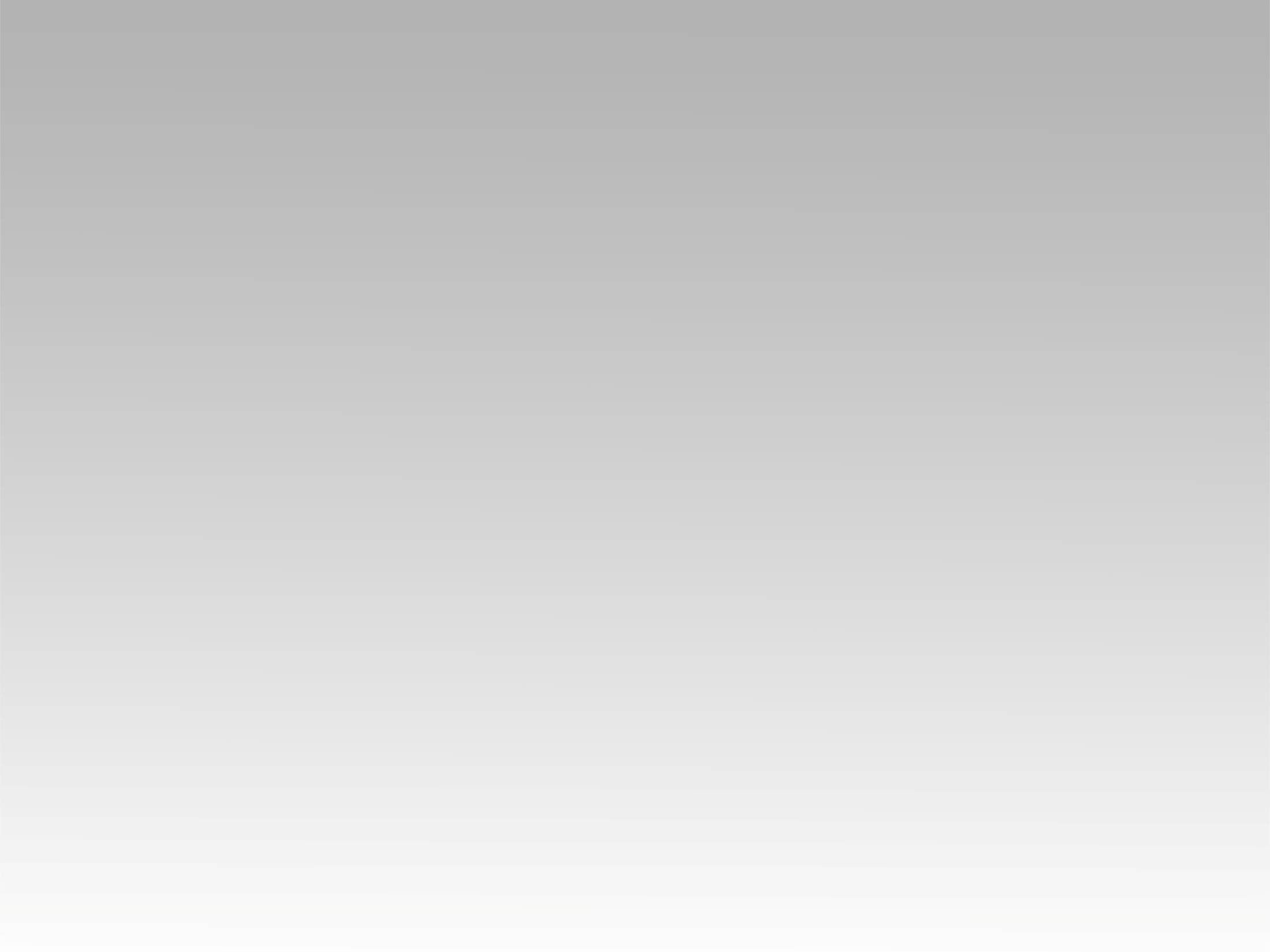 تـرنيــمة
إلهنا حاضر وسطينا
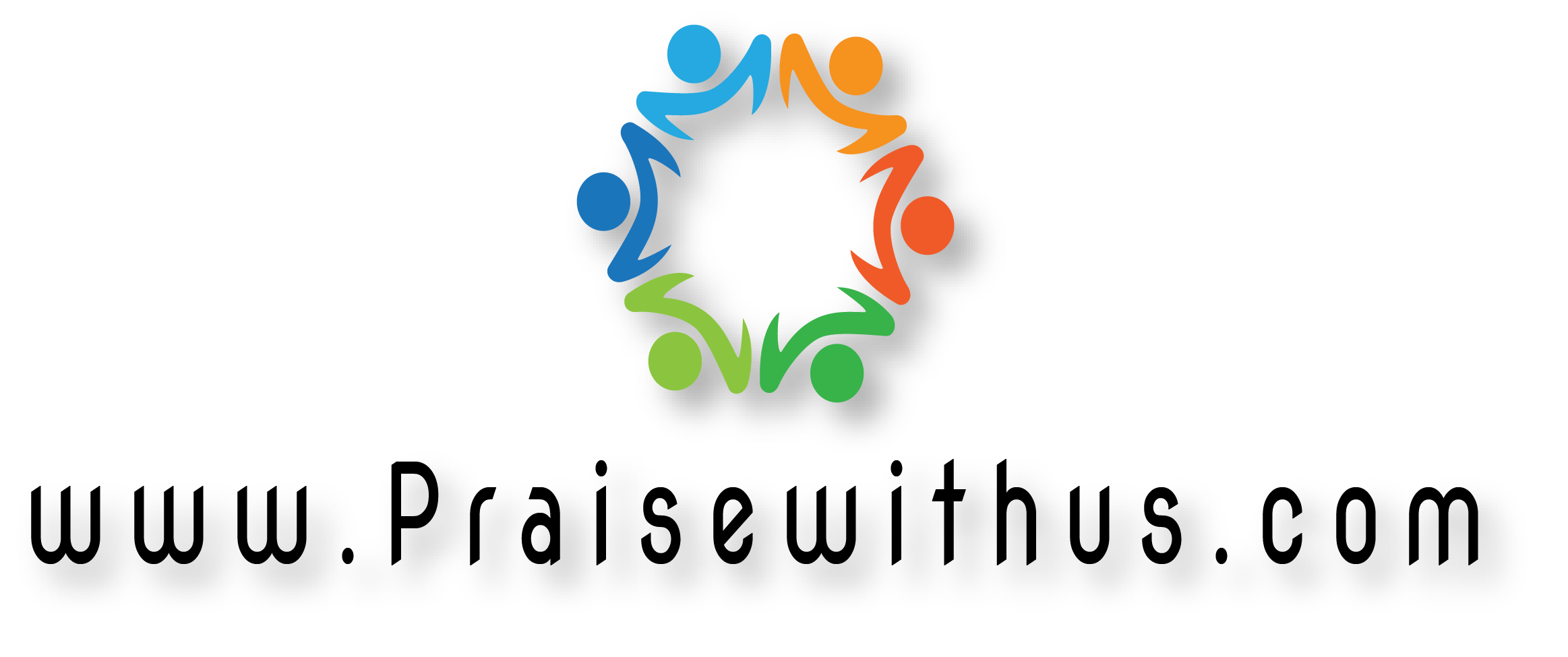 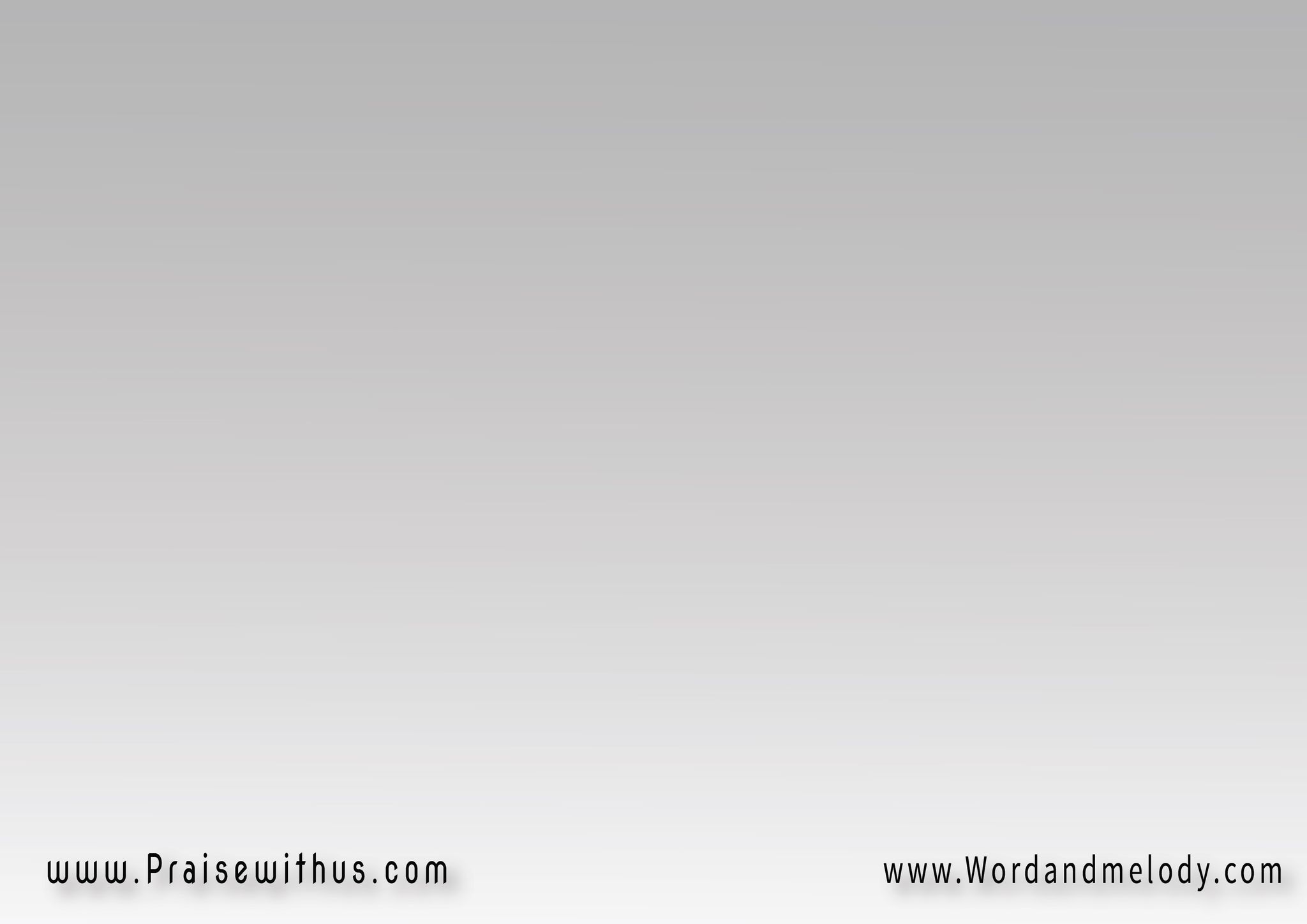 إلهنَا حَاضِر وَسْطِينَا
وشَامِلْنَا بحُبُّه
ومَا دَام الْمَلِكْ فِي مَكَانُه
هَا يفَرَّح شَعْبُه
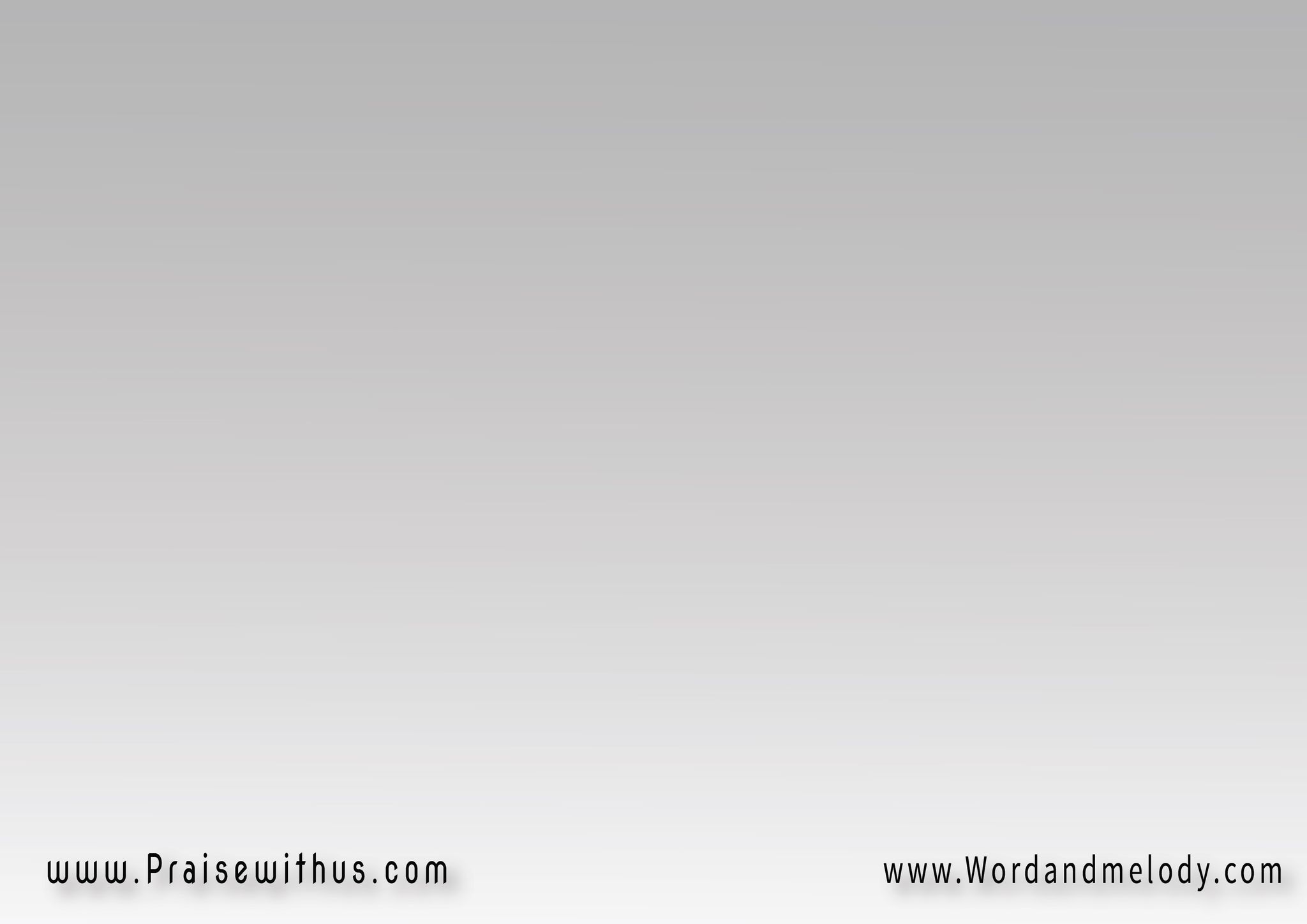 ونفُوسنَا إلِيه بتِتطَلَّع
ونصَلِّي لُه وهوّ يِسْمَع
وِيسَمَّعْنَا كَلامُه الطَّيِّب
تِفْرَح بِيه قلُوبنَا وتِتْشَجَّع
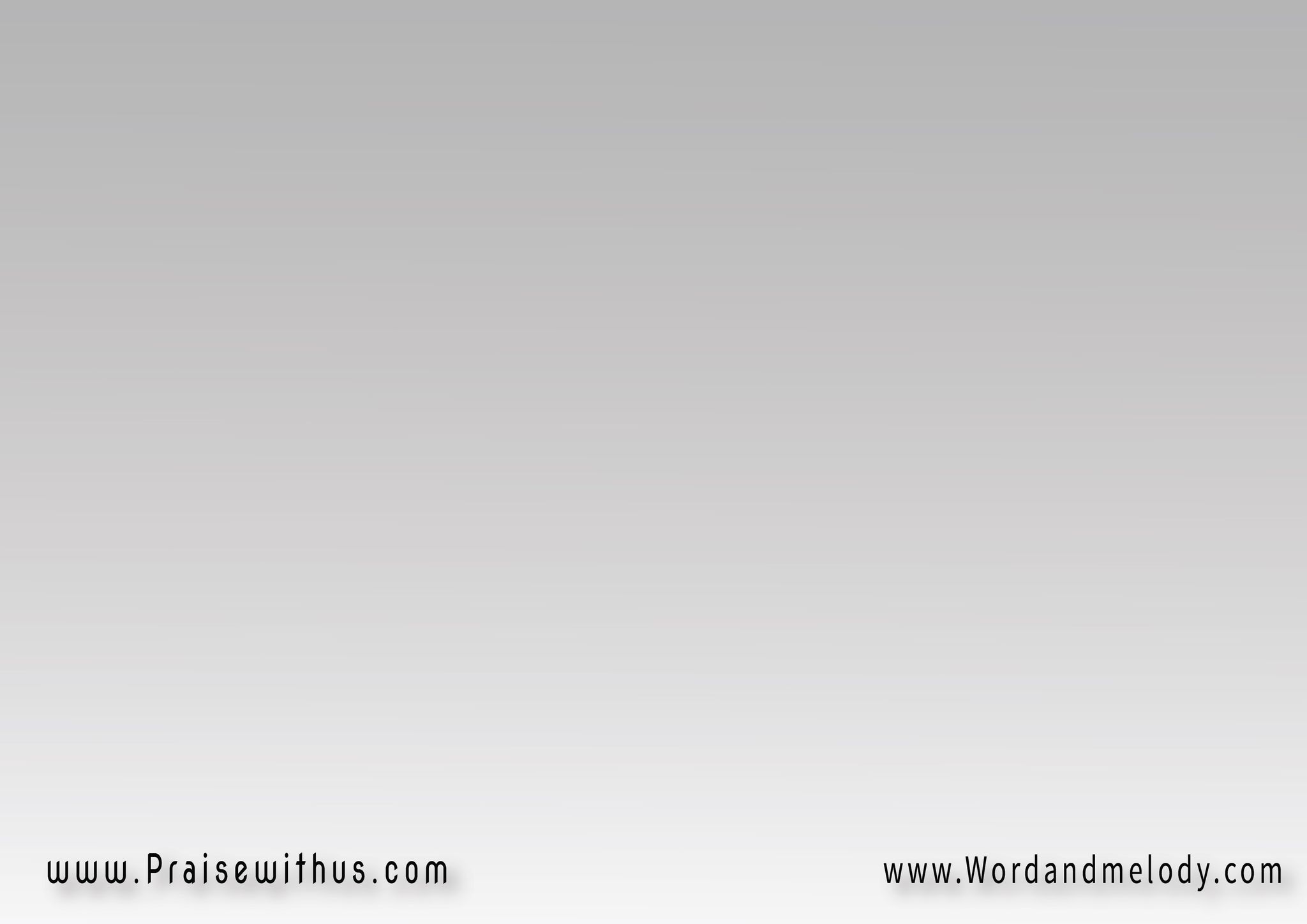 إلهنَا حَاضِر
إلهنَا حَاضِر 
وَسْطِينَا
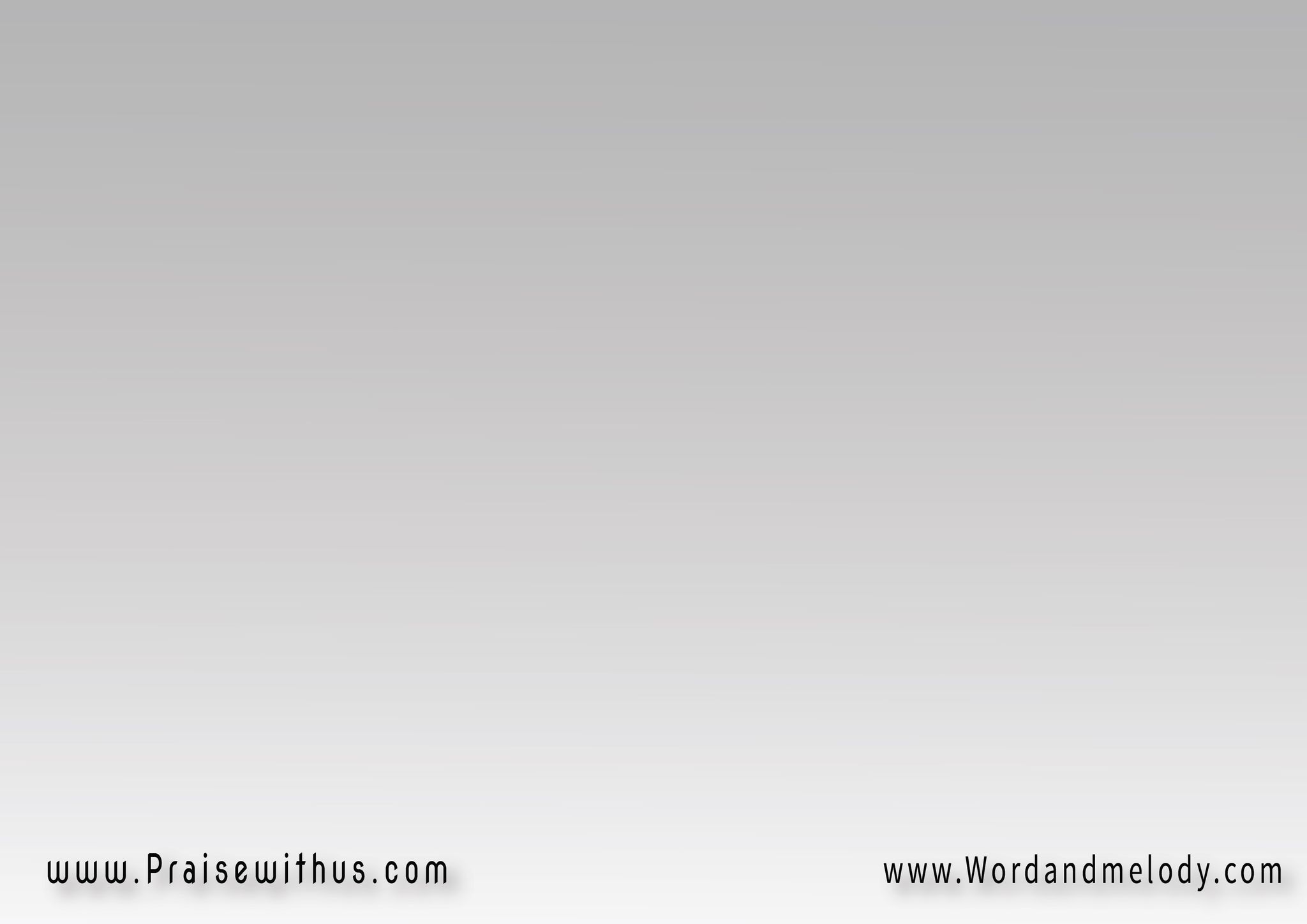 إلهنَا سَاكِنْ أَرْوَاحنَا
وحُضُورُه مَالِينا
وتحِبُّه نفُوسنَا وأَفْكَارنَا
وإِرَادِتْنَا فِينَا
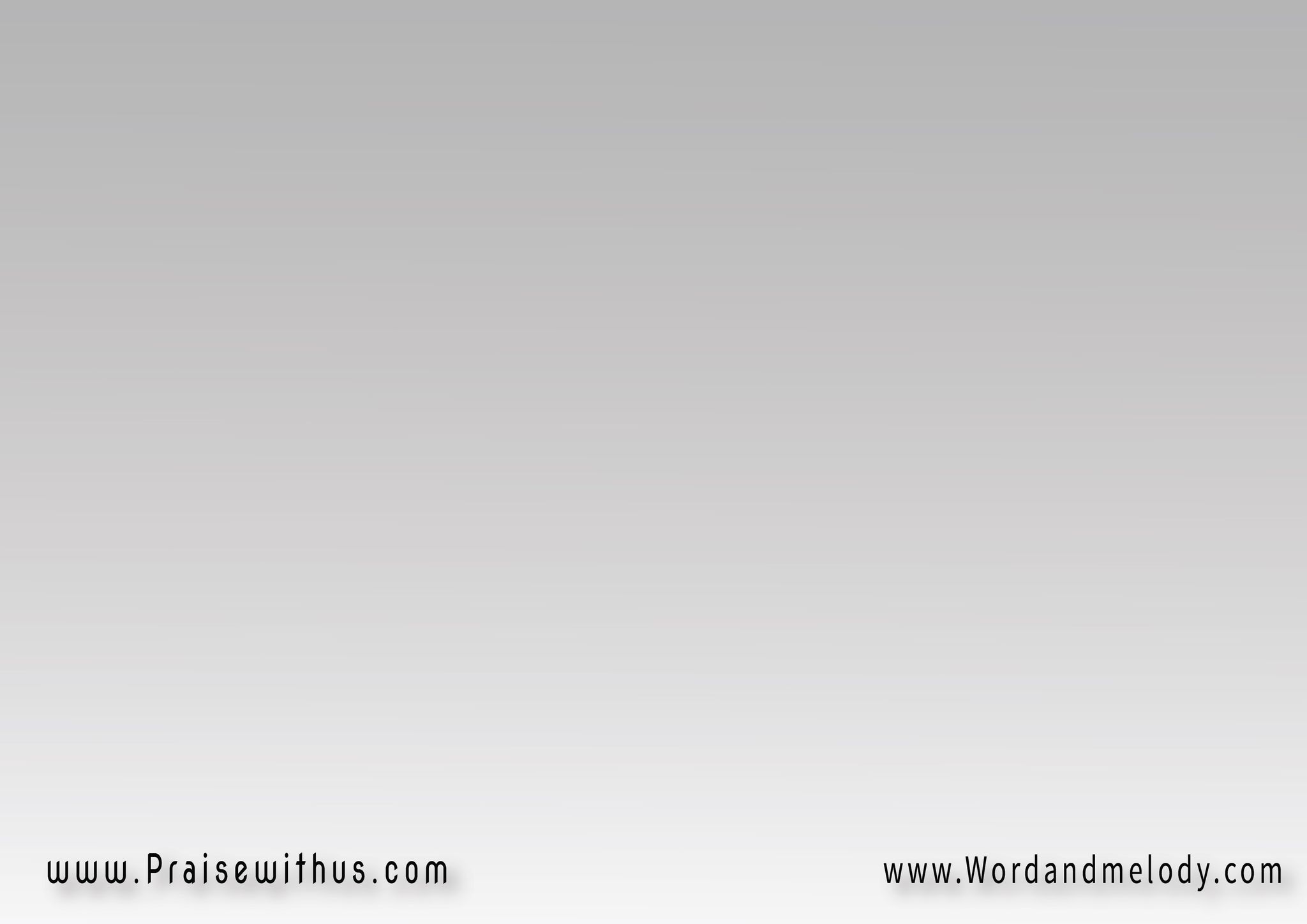 والْجَسَد الْوَاحِدْ يِجْمَعْنَا
والْحُبّ الصَّادِقْ يِرْفَعْنَا
وسَلام الرَّبّ فِي قلُوبنَا
طُول مَا عِمَّانُوئِيل مَعْنَا
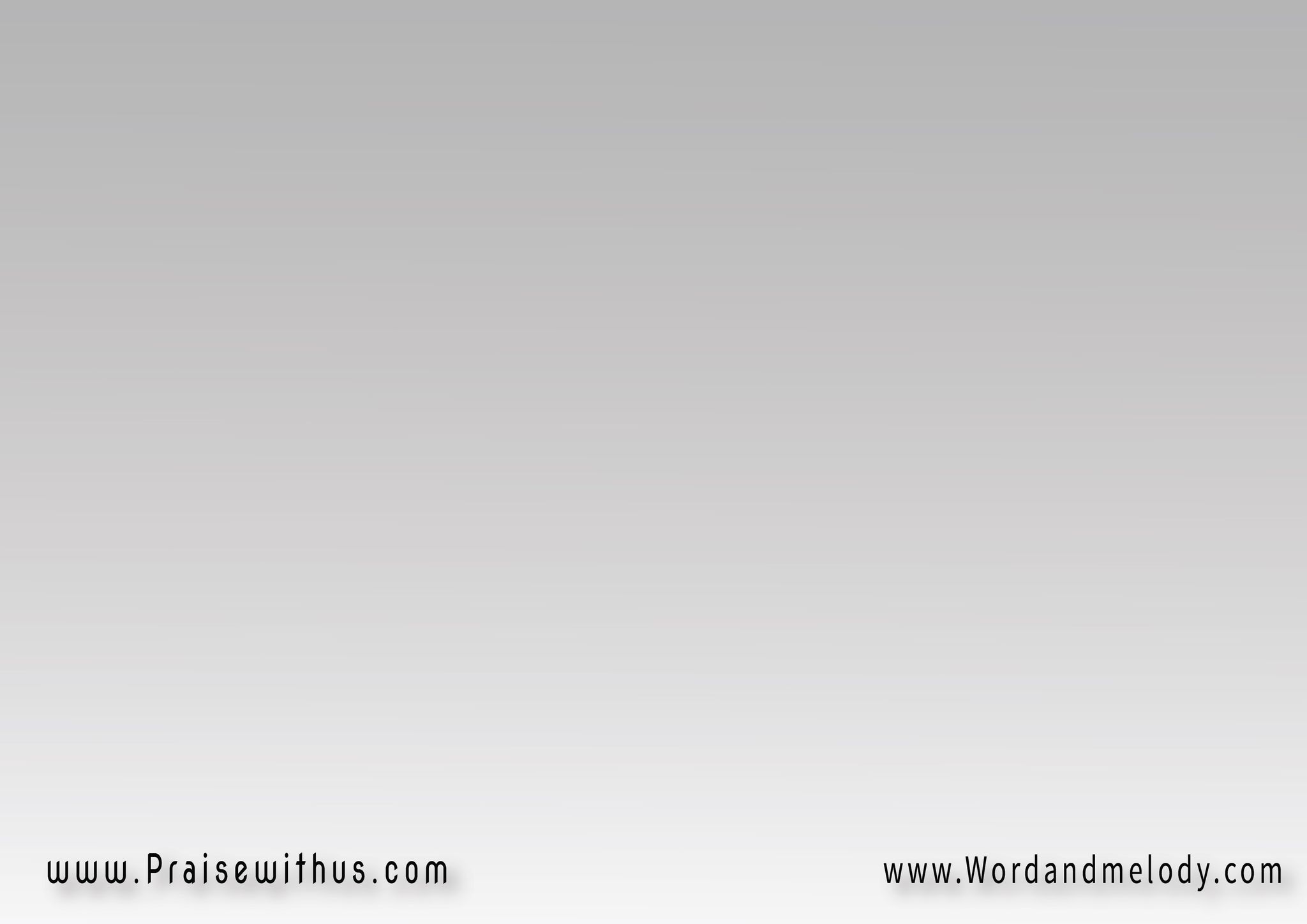 إلهنَا سَاكِنْ
إلهنَا سَاكِنْ 
أَرْوَاحنَا
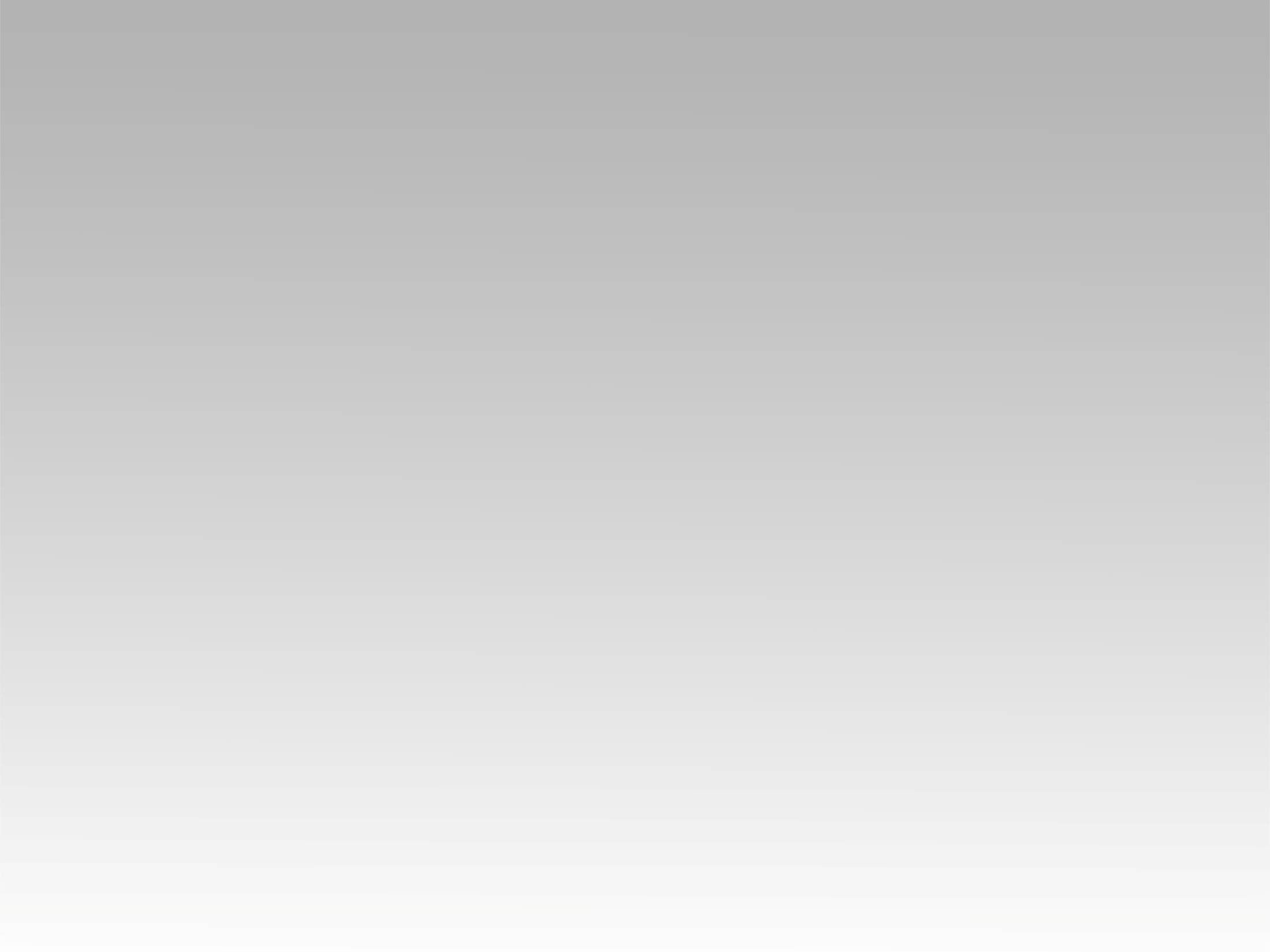 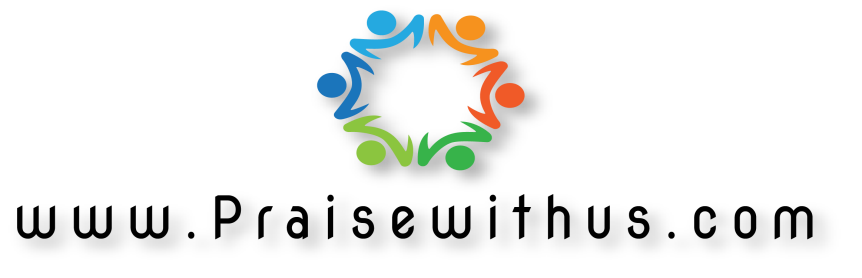